আজকের ক্লাশে সবাইকে
স্বাগতম
শিক্ষক পরিচিতিঃ
মোহাম্মদ মোরশেদ
সহকারী শিক্ষক 
কোকদন্ডী গুনাগরী উচ্চ বিদ্যালয়
বাঁশখালী,চট্টগ্রাম।
পাঠ পরিচিতিঃ
বিষয়ঃ হিসাব বিজ্ঞান
শ্রেণীঃ নবম
অধ্যায়ঃ জাবেদা
সময়ঃ
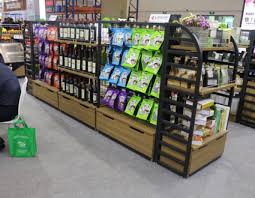 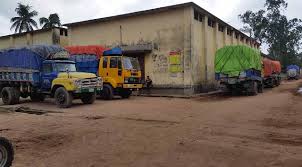 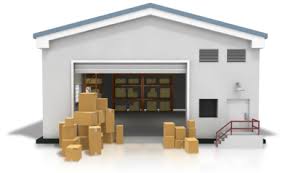 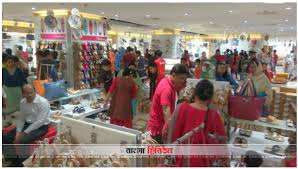 আমরা ছবিতে কি দেখছি?
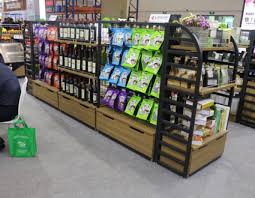 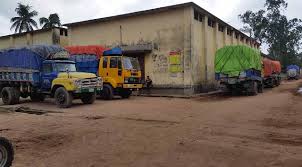 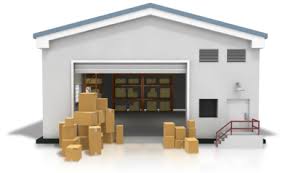 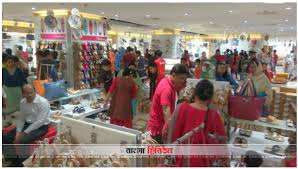 আমরা ছবিতে কি দেখছি?
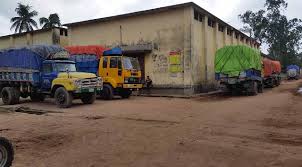 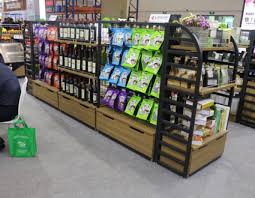 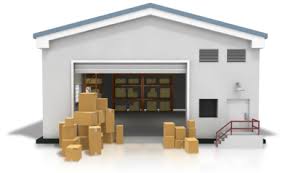 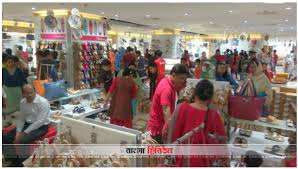 আমরা ছবিতে কি দেখছি?
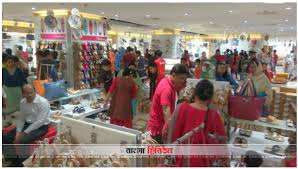 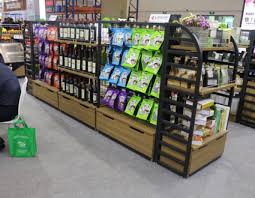 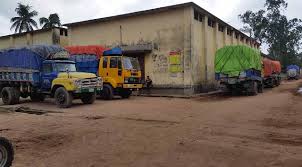 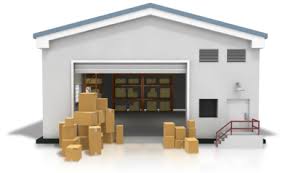 আমরা ছবিতে কি দেখছি?
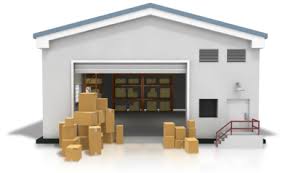 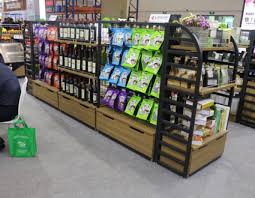 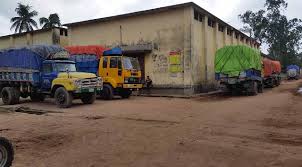 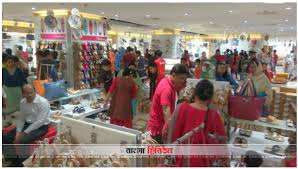 আমরা ছবিতে কি দেখছি?
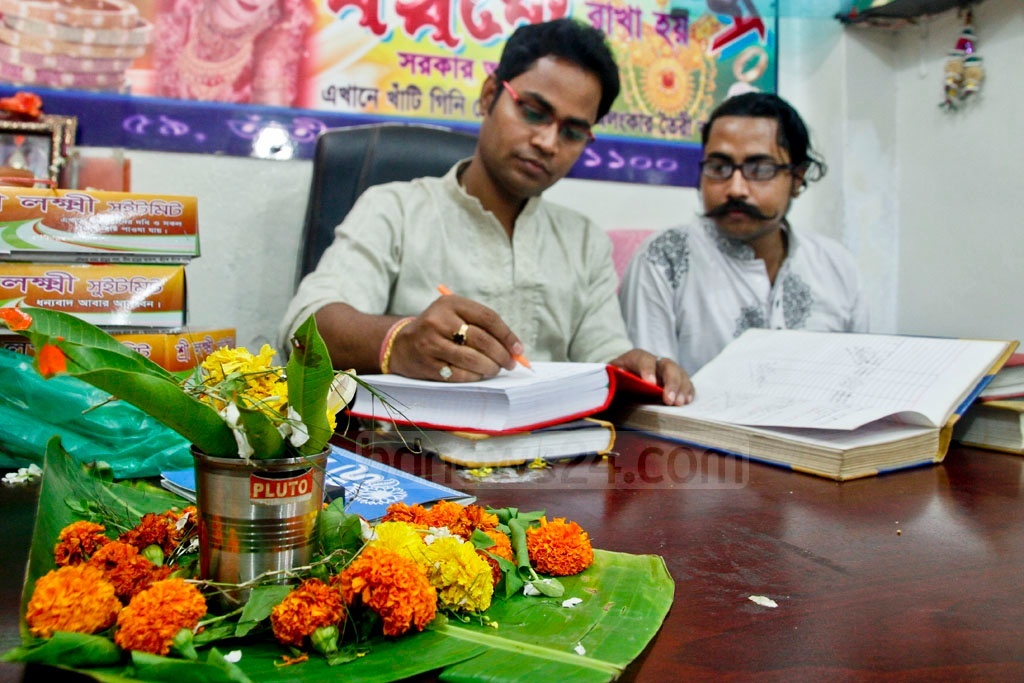 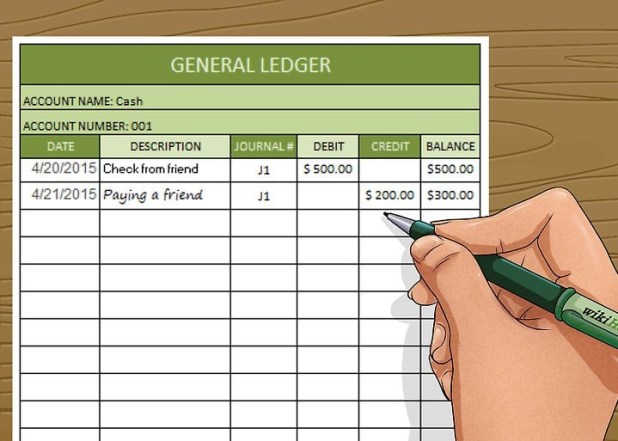 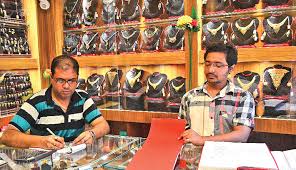 ছবিতে আমরা কি দেখছি।
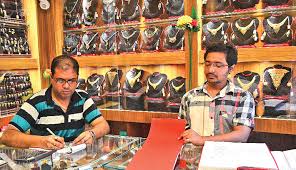 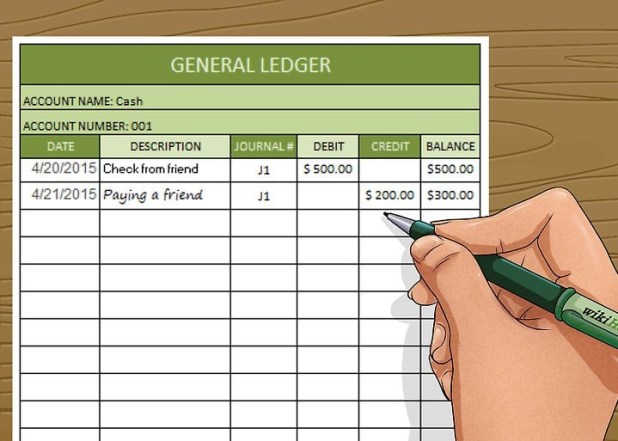 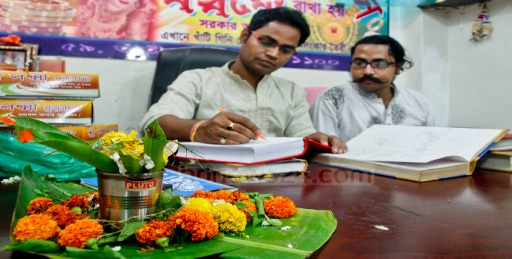 ছবিতে আমরা কি দেখছি।
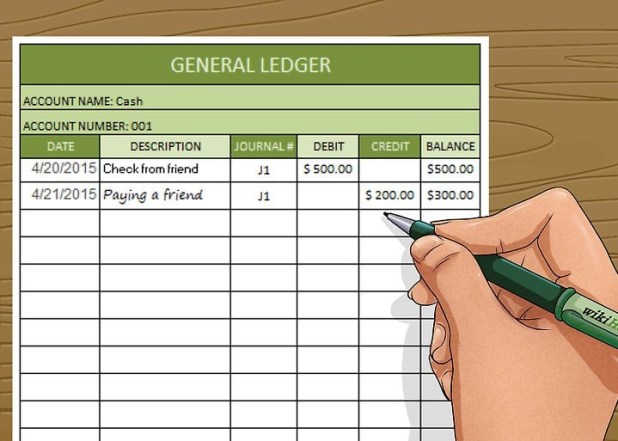 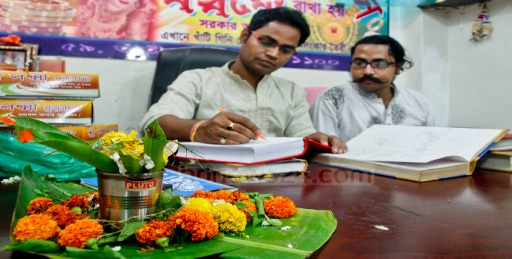 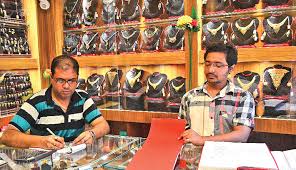 ছবিতে আমরা কি দেখছি।
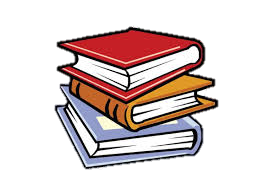 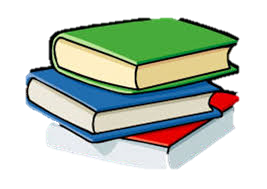 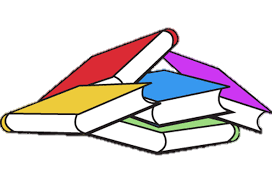 এগুলো হিসাবের বই।
প্রতিষ্ঠানের হিসার রাখতে বিভিন্ন বই ব্যবহার করতে হয়।
আমাদের আজকের পাঠঃ
জাবেদার শ্রেণী বিভাগ
এই পাঠ শেষে শিক্ষর্থীরা……
জাবেদার শ্রেণী বিভাগ করতে পারবে।
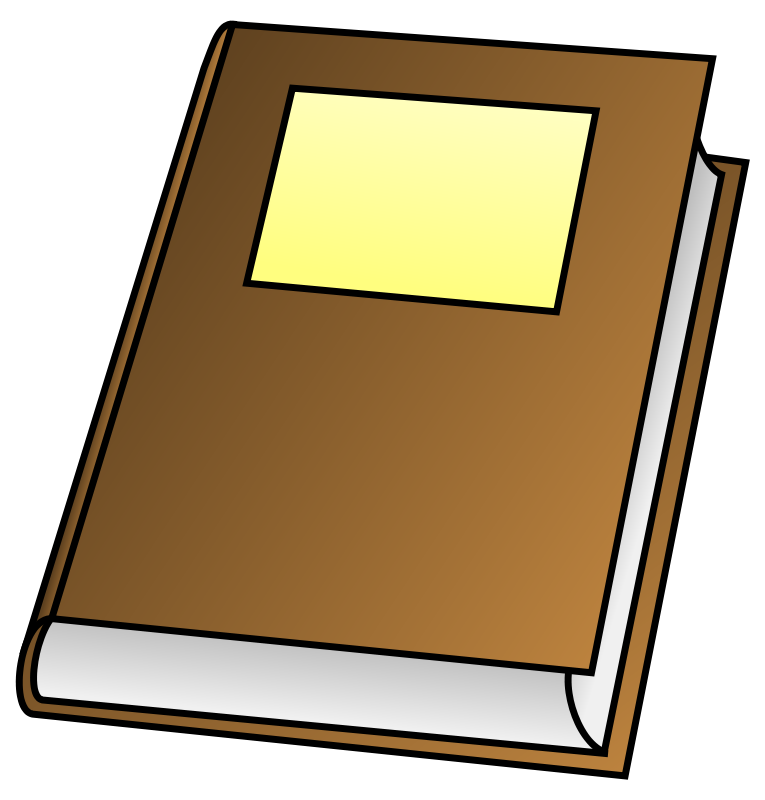 লেনদেন সংগঠিত হওয়ার পর জাবেদায়  বই তে প্রথম লিপিবদ্ধ করা হয়
প্রতিষ্ঠানের লেনদেন সমূহের মাঝে বৈশিষ্ট্য ও প্রকৃতিগত ব্যাপক পার্থক্য বিদ্যামান
যেমনঃ
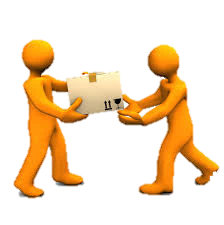 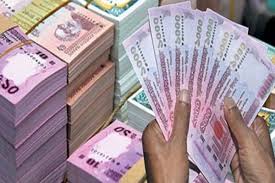 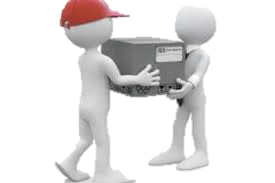 নগদ লেনদেন
প্রতিষ্ঠানের লেনদেন সমূহের মাঝে বৈশিষ্ট্য ও প্রকৃতিগত ব্যাপক পার্থক্য বিদ্যামান
যেমনঃ
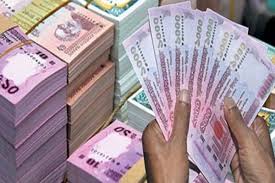 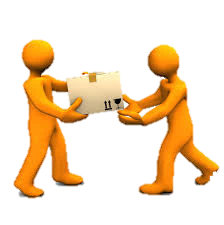 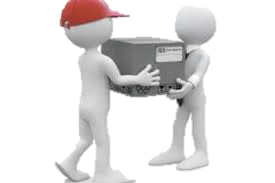 নগদ লেনদেন
প্রতিষ্ঠানের লেনদেন সমূহের মাঝে বৈশিষ্ট্য ও প্রকৃতিগত ব্যাপক পার্থক্য বিদ্যামান
যেমনঃ
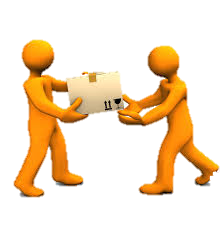 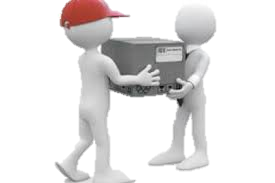 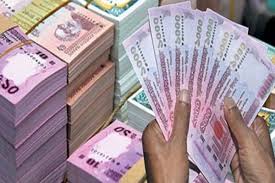 নগদ লেনদেন
বাকিতে লেনদেন
প্রতিষ্ঠানের লেনদেন সমূহের মাঝে বৈশিষ্ট্য ও প্রকৃতিগত ব্যাপক পার্থক্য বিদ্যামান
যেমনঃ
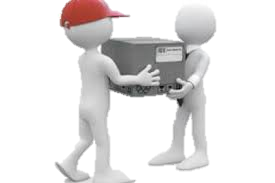 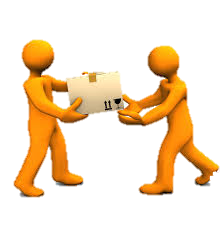 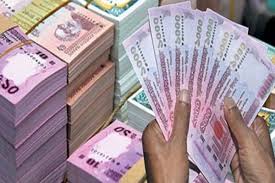 নগদ লেনদেন
বাকিতে লেনদেন
পণ্য ক্রয়/ বিক্রয় করার পর সেই পন্য ফেরত আসে/ ফেরত দিতে হয়
তাই হিসাব তথ্য ব্যবহারকারিদের সুবির্ধাথে জাবেদাকে দুই শ্রেণিতে ভাগ করা যায়।
বিশেষ জাবেদা
প্রকৃত জাবেদা
ক্রয় জাবেদা
বিক্রয় জাবেদা
ক্রয় ফেরত জাবেদা
বিশেষ জাবেদা
বিক্রয় ফেরত জাবেদা
নগদ প্রাপ্তি জাবেদা
নগদ প্রদান জাবেদা
ক্রয় জাবেদা
বিক্রয় জাবেদা
ক্রয় ফেরত জাবেদা
বিক্রয় ফেরত জাবেদা
নগদ প্রাপ্তি জাবেদা
নগদ প্রদান জাবেদা
ক্রয় জাবেদা
বিক্রয় জাবেদা
এই  জাবেদা বইতে ধারে  / বাকিতে ক্রয় পণ্য লেখা হয়
ক্রয় ফেরত জাবেদা
বিক্রয় ফেরত জাবেদা
নগদ প্রাপ্তি জাবেদা
নগদ প্রদান জাবেদা
ক্রয় জাবেদা
বিক্রয় জাবেদা
ক্রয় ফেরত জাবেদা
এই জাবেদা বইতে ধারে  / বাকিতে পণ্য বিক্রয় লিখা হয়
বিক্রয় ফেরত জাবেদা
নগদ প্রাপ্তি জাবেদা
নগদ প্রদান জাবেদা
ক্রয় জাবেদা
বিক্রয় জাবেদা
ক্রয় ফেরত জাবেদা
বিক্রয় ফেরত জাবেদা
এই জাবেদা বইতে ক্রয়কৃত পন্য ফেরত দেওয়া হলে  তা লেখা হয়।
নগদ প্রাপ্তি জাবেদা
নগদ প্রদান জাবেদা
ক্রয় জাবেদা
বিক্রয় জাবেদা
ক্রয় ফেরত জাবেদা
এই জাবেদা বইতে বিক্রয়কৃত পন্য ফেরত আসলে লেখা হয়।
বিক্রয় ফেরত জাবেদা
নগদ প্রাপ্তি জাবেদা
নগদ প্রদান জাবেদা
ক্রয় জাবেদা
বিক্রয় জাবেদা
ক্রয় ফেরত জাবেদা
নগদ/চেকের  টাকা আসলে।
বিক্রয় ফেরত জাবেদা
নগদ প্রাপ্তি জাবেদা
নগদ প্রদান জাবেদা
ক্রয় জাবেদা
বিক্রয় জাবেদা
ক্রয় ফেরত জাবেদা
নগদ/ চেকের টাকা প্রদান করলে।
বিক্রয় ফেরত জাবেদা
নগদ প্রাপ্তি জাবেদা
নগদ প্রদান জাবেদা
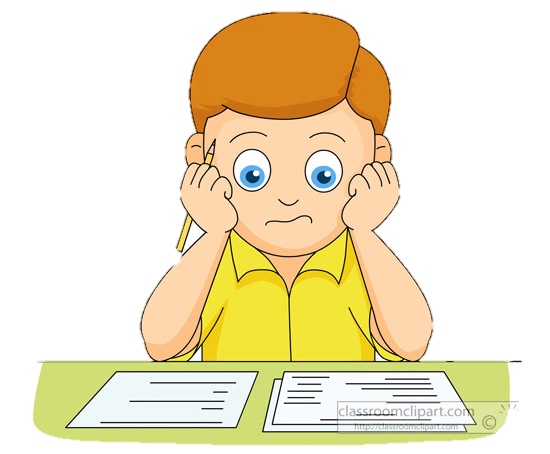 একক কাজঃ
কোন জাবেদা বইতে নগদ আগমন লেনদেন লেখা হয়?
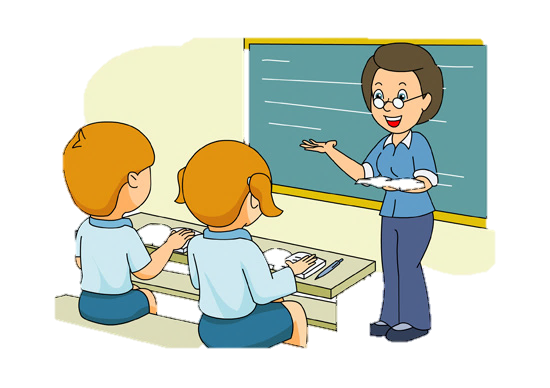 জোড়ায় কাজঃ
করিমের কাছ থেকে ৫,০০০ টাকার পন্য ক্রয়
একজন দেনাদারের কাছ থেকে পাওয়া গেল ২,০০০ টাকা।
ব্যাংক থেকে ঋন নেওয়া হল ৪০,০০০ টাকা।
এই লেনদেনগুলো কোন কোন জাবেদায় লিখতে হবে?
মূল্যায়নঃ
১.জাবেদা কি?
২. জাবেদার কয়টি ঘর?
৩. মাল ক্রয় ৫০০ টাকা এর জাবেদা কি?
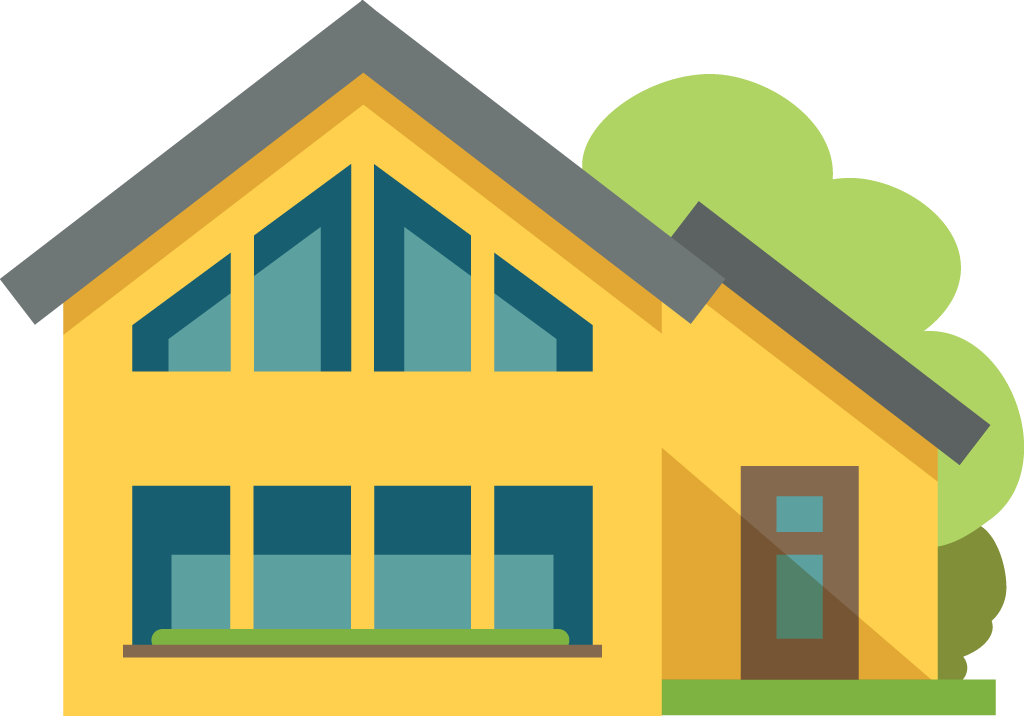 বাড়ির কাজঃ
প্রকৃত জাবেদার বৈশিষ্ট্য লিখে আনবে।
ধন্যবাদ